Monthly Review of Reliability Unit Commitment Market Impacts – September 2022

Wholesale Market Working Group 

ERCOT Staff

October 21, 2022
RUC Resource-Hours
* The difference between “Instructed” and “Effective” values is a result of Resources starting up, shutting down, receiving partial hour instructions, or otherwise not being dispatchable by SCED.
2
RUC Instruction Reasons: Last 13 MonthsRUCs in September 2022 were primarily driven by system-wide capacity concerns.
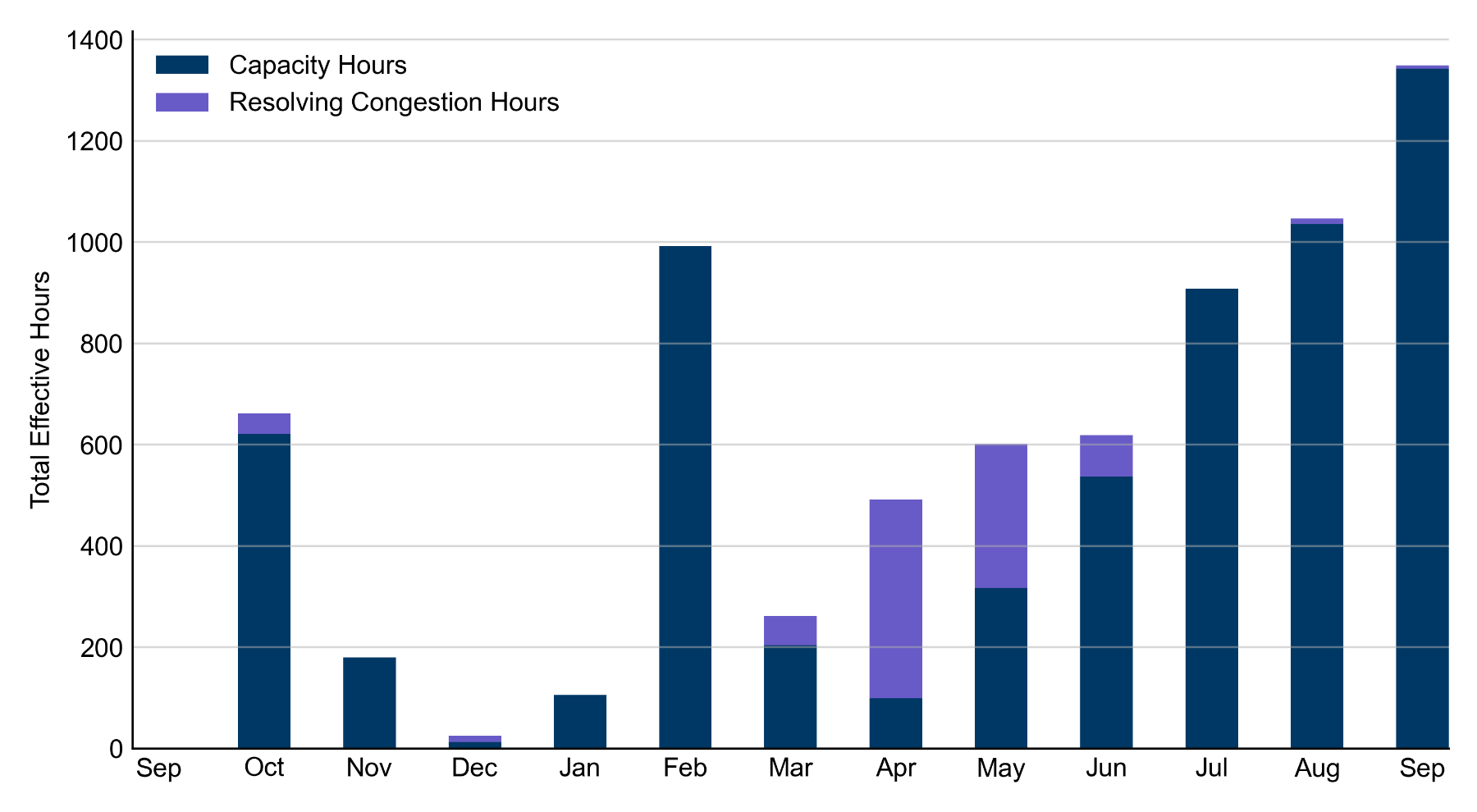 3
RUC Instruction Reasons
September 2022
1349.0 effective RUC Resource-hours.
1343.0 hours (99.56%) for capacity concerns.
6 hours (0.44%) for resolving congestion concerns.
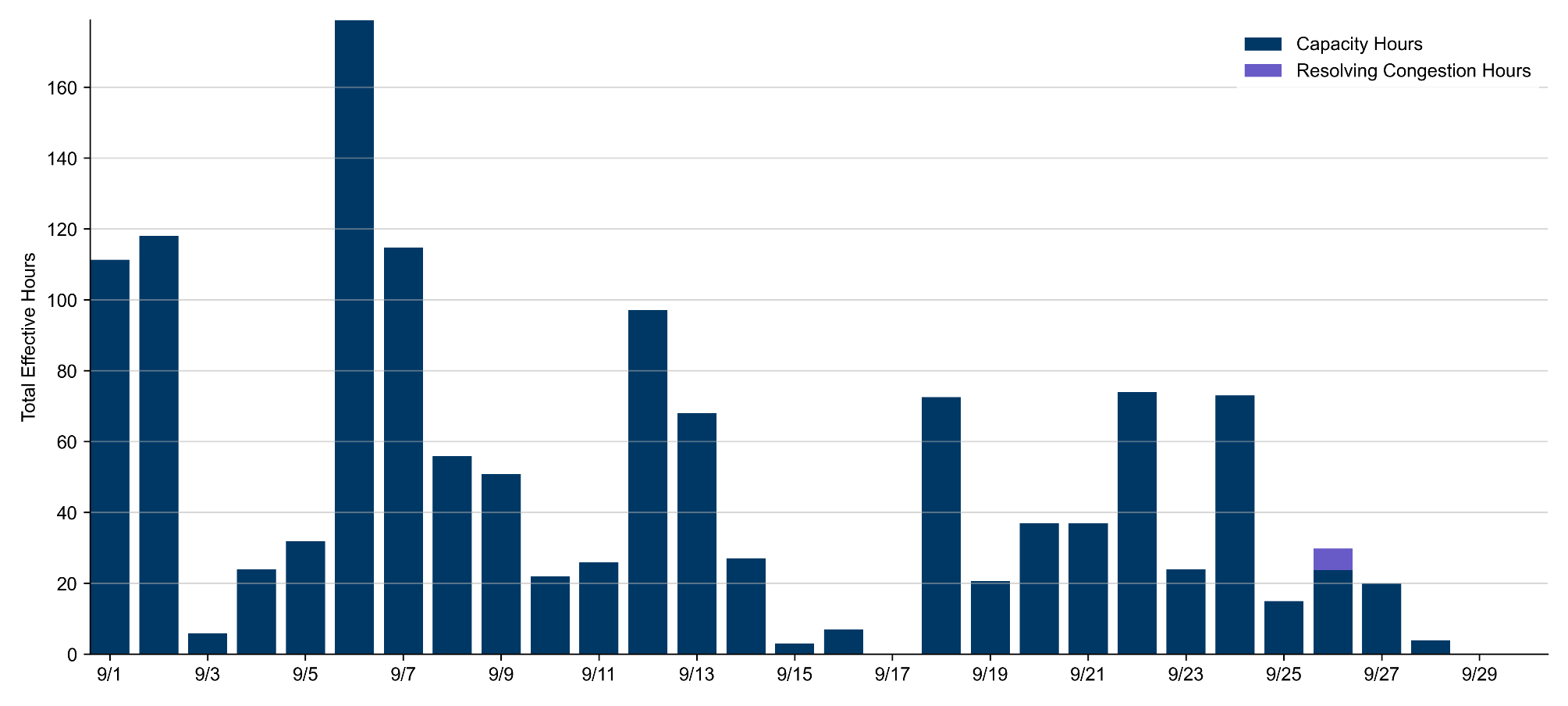 4
Non-opt-out and Opt-out Totals: Last 13 MonthsSeptember 2022 had a total of 1123.6 non-opt-out effective Resource-hours (83.29%) and 225.5 opt-out effective Resource-hours (16.71%).
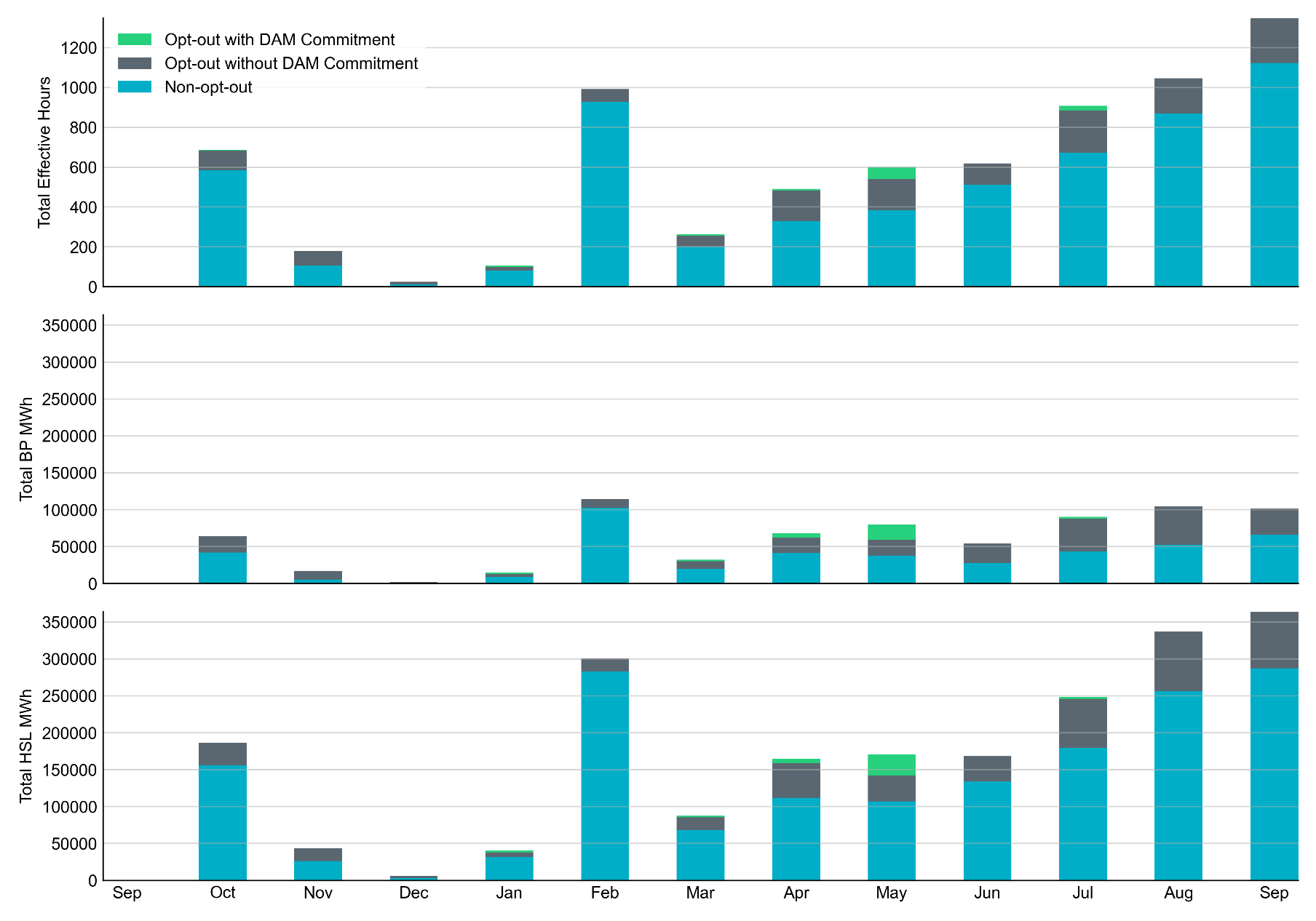 5
Non-opt-out and Opt-out Totals: September 2022
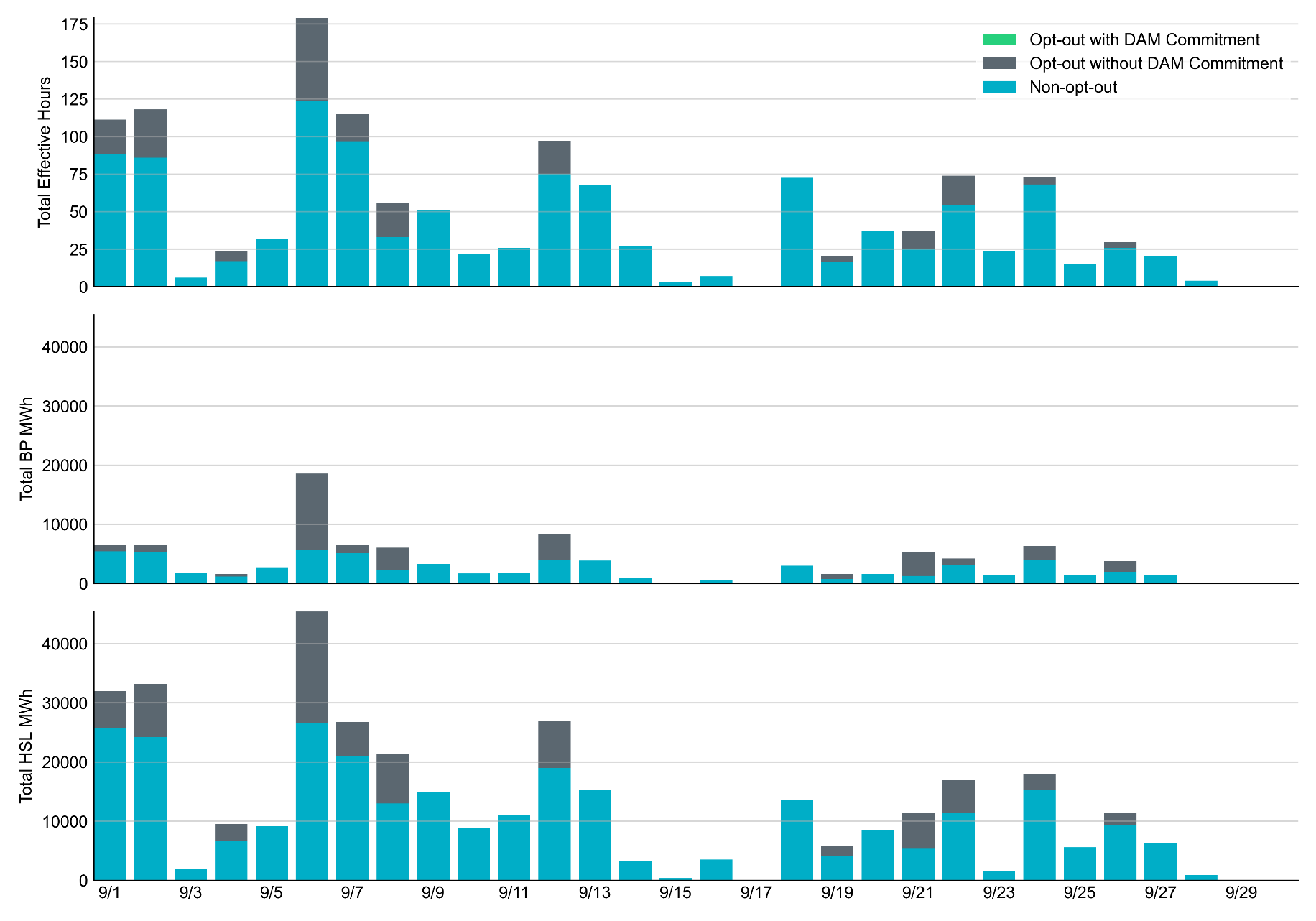 6
RUC Lead Time Margin: September 2022
Most RUC commit windows had lead time margin at or below 4 hours.
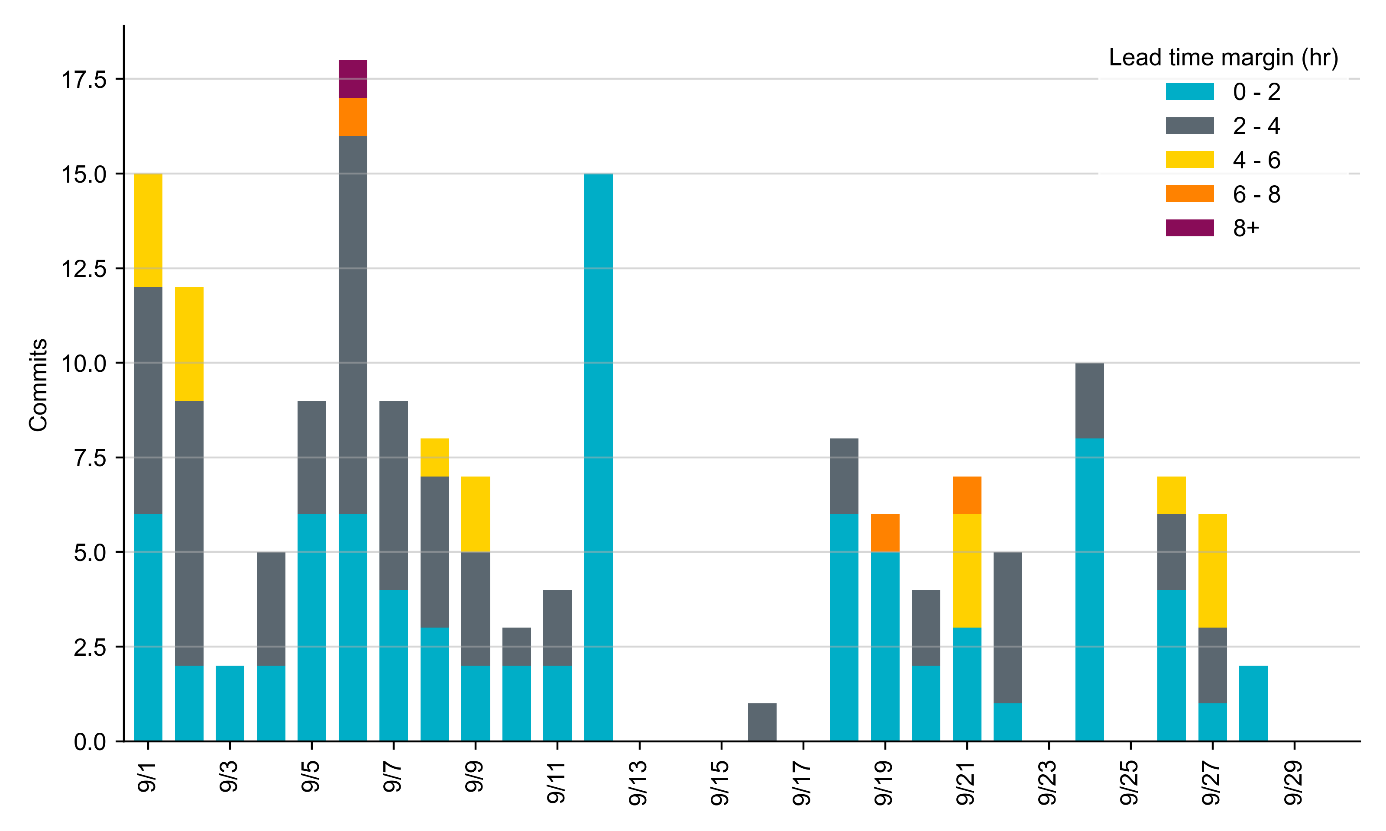 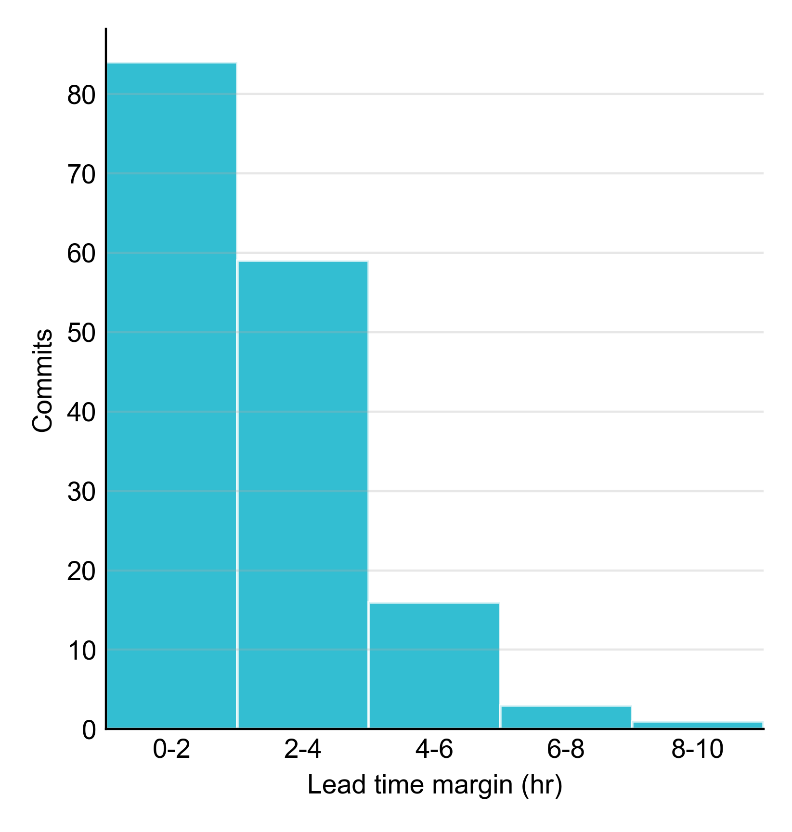 Lead time refers to the length of time between a RUC instruction and the start of the commitment window.
Lead time margin is the difference between lead time and the Resource’s startup time.
In cases where a Resource is committed for multiple back-to-back time blocks, lead time margin is calculated from the first instruction.
7
[Speaker Notes: The first bin is both-inclusive (i.e. [0, 2] ), while subsequent bins are left-inclusive (i.e. [2, 3), [3, 4), etc.).]
Average Resource AgeIn September 2022, the mean age of RUC-committed Resources was 53.9 years for Non-Opt-Out Resource-hours, 49.8 years for Opt-Out Resource-hours without DAM Commitments.
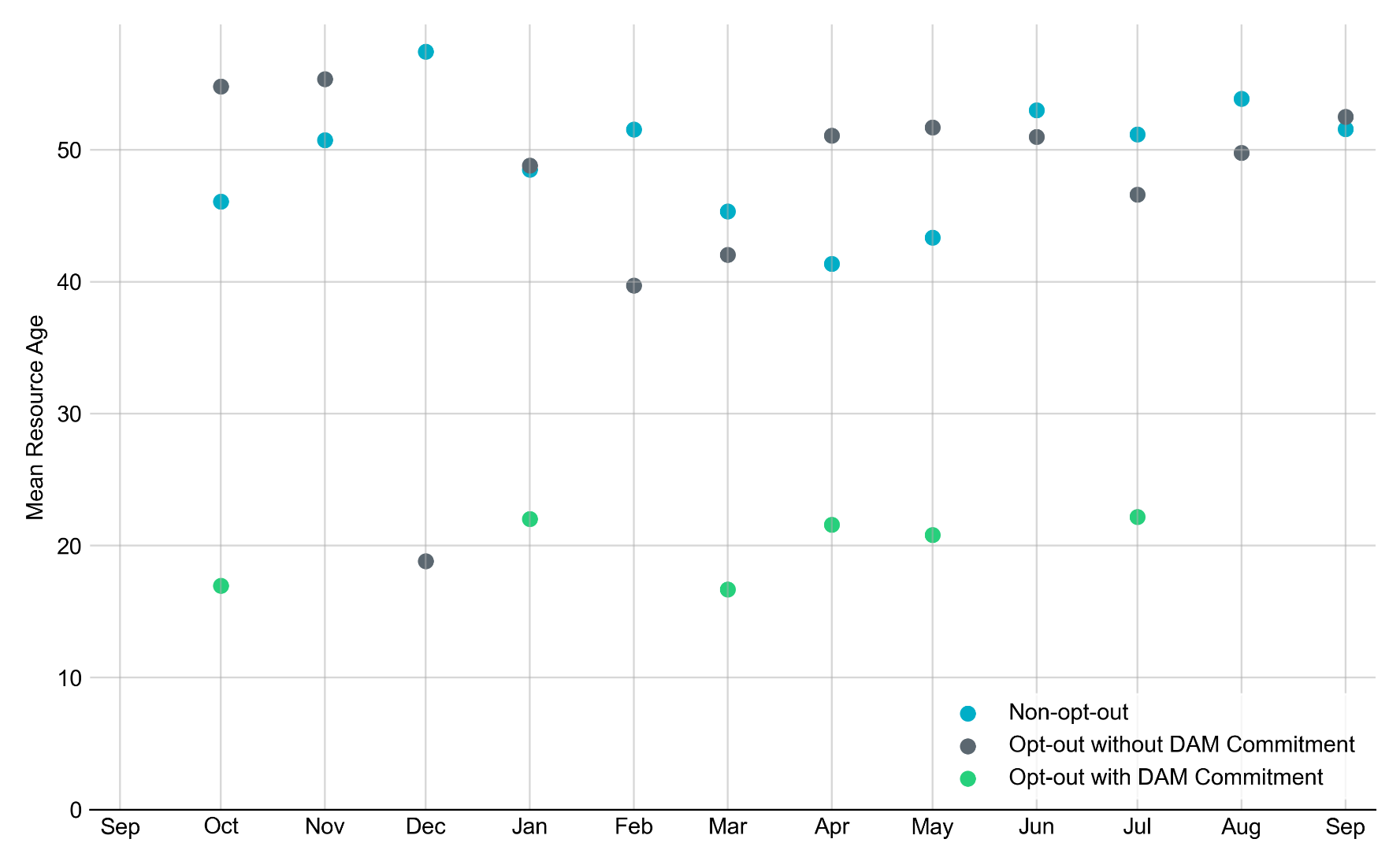 Note: For Resource configurations with multiple physical generators, the age of the oldest generator is used.
8
Age CategoryMost RUC-Committed Resources in September 2022 were older than 40 years.
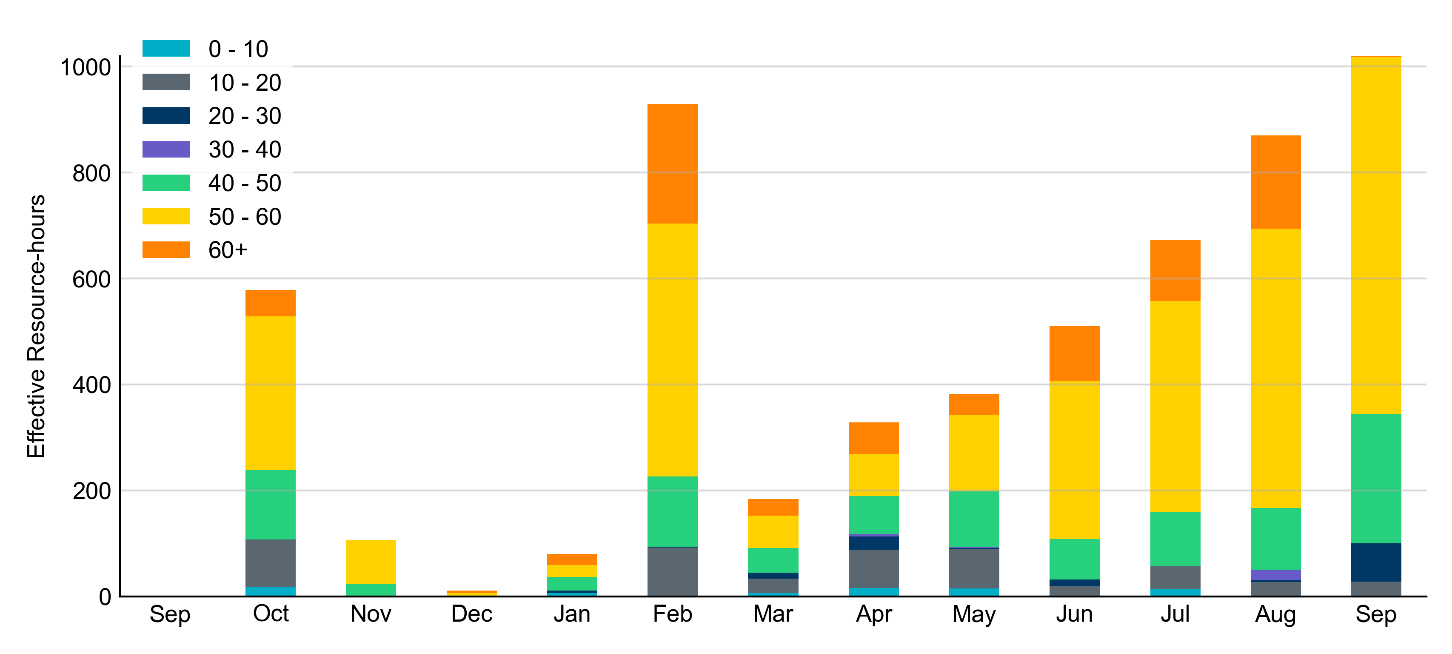 Non-opt-out
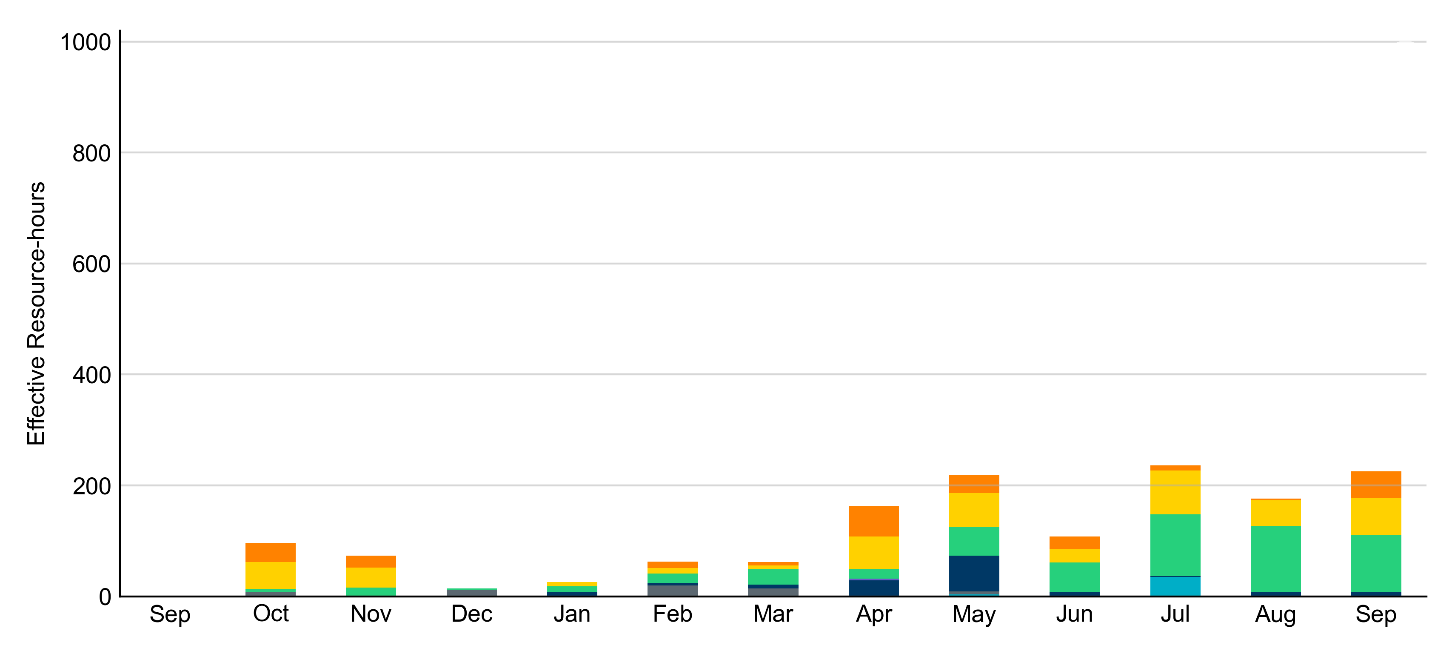 Opt-out
9
RUC-Instructed Resource Dispatch above LDL
September 2022
When Resources did not successfully opt out, there were 5.1 effective Resource-hours for which the Resource was dispatched above its LDL.
For 0.7 of these Resource-hours, the LMP for the RUC-instructed Resource was above the RUC offer floor.
For 4.4 of these Resource-hours, the LMP for the RUC-instructed Resource was below the RUC offer floor.
For all these Resource-hours, the RUC-instructed Resource was mitigated.

There were Exceptional Fuel Cost submissions for 3 unique RUC-Committed Resources in September 2022.
10
Reliability Deployment Price Adder: Last 13 MonthsSeptember 2022 had a total of 363.90 RTORDPA hours with an average value of $1.35/MWh.
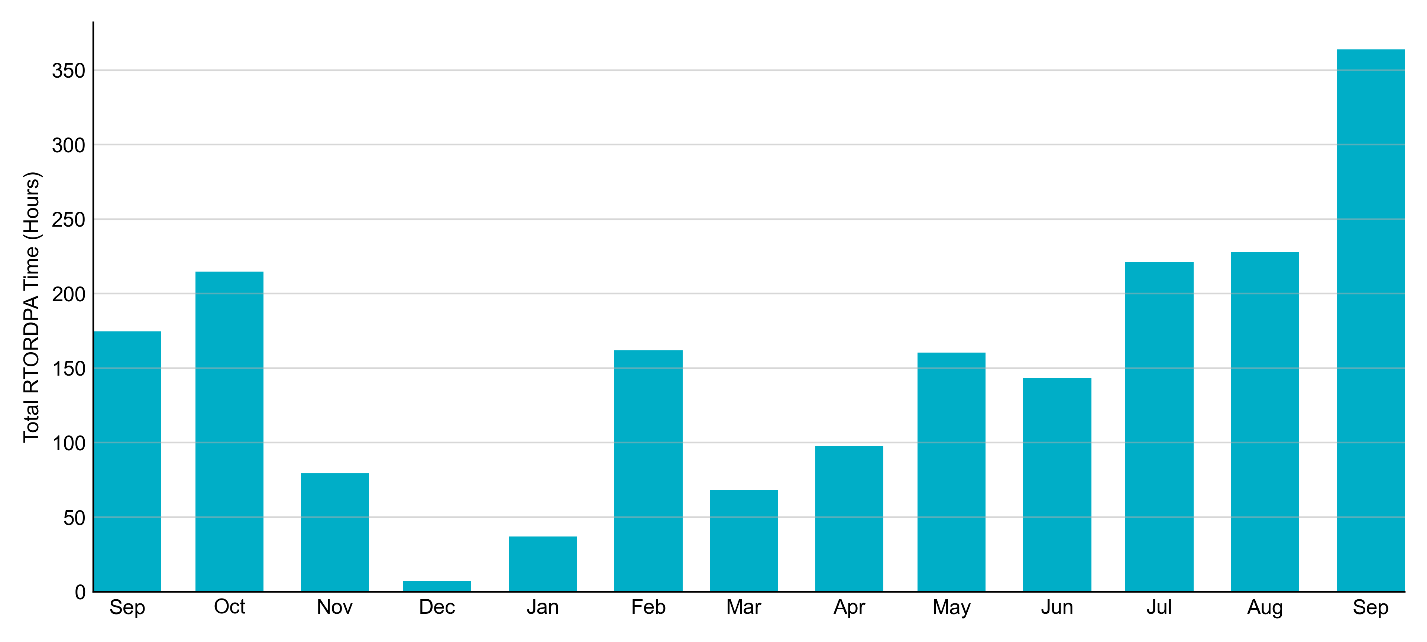 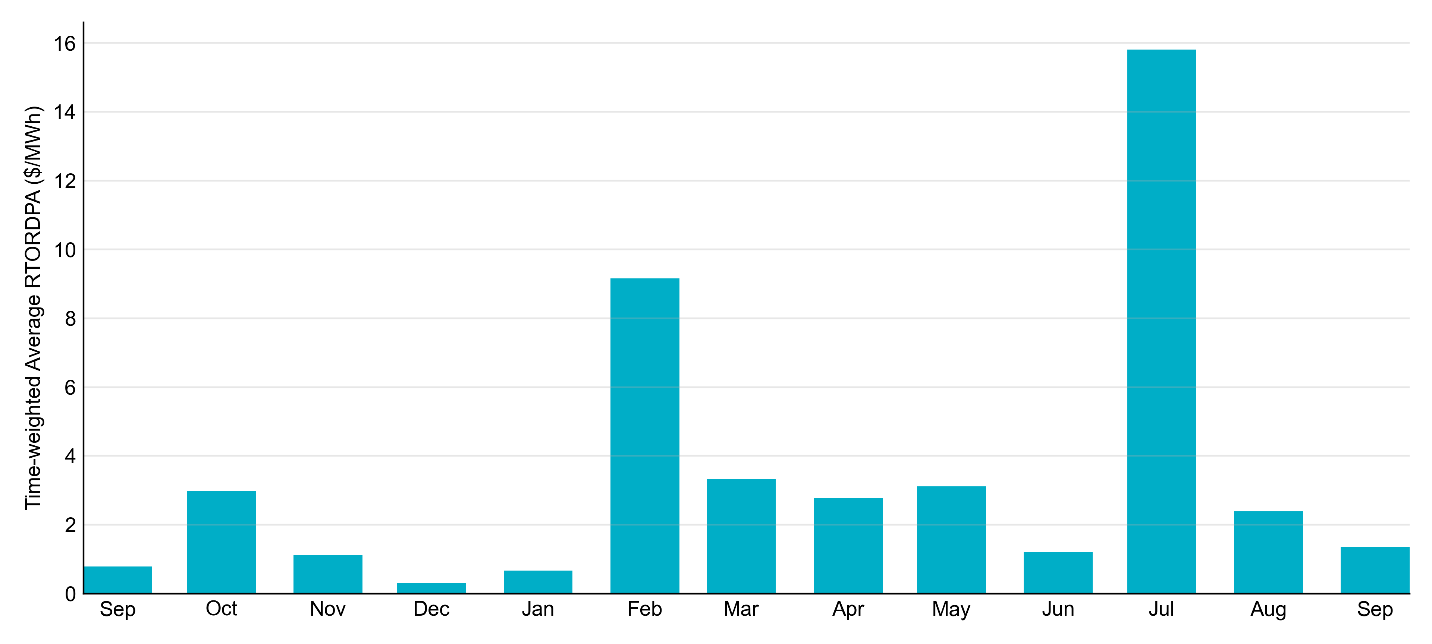 11
Reliability Deployment Price Adder: September 2022OD 9/6 had the highest daily time-weighted average RTORDPA: $6.09/MWh.
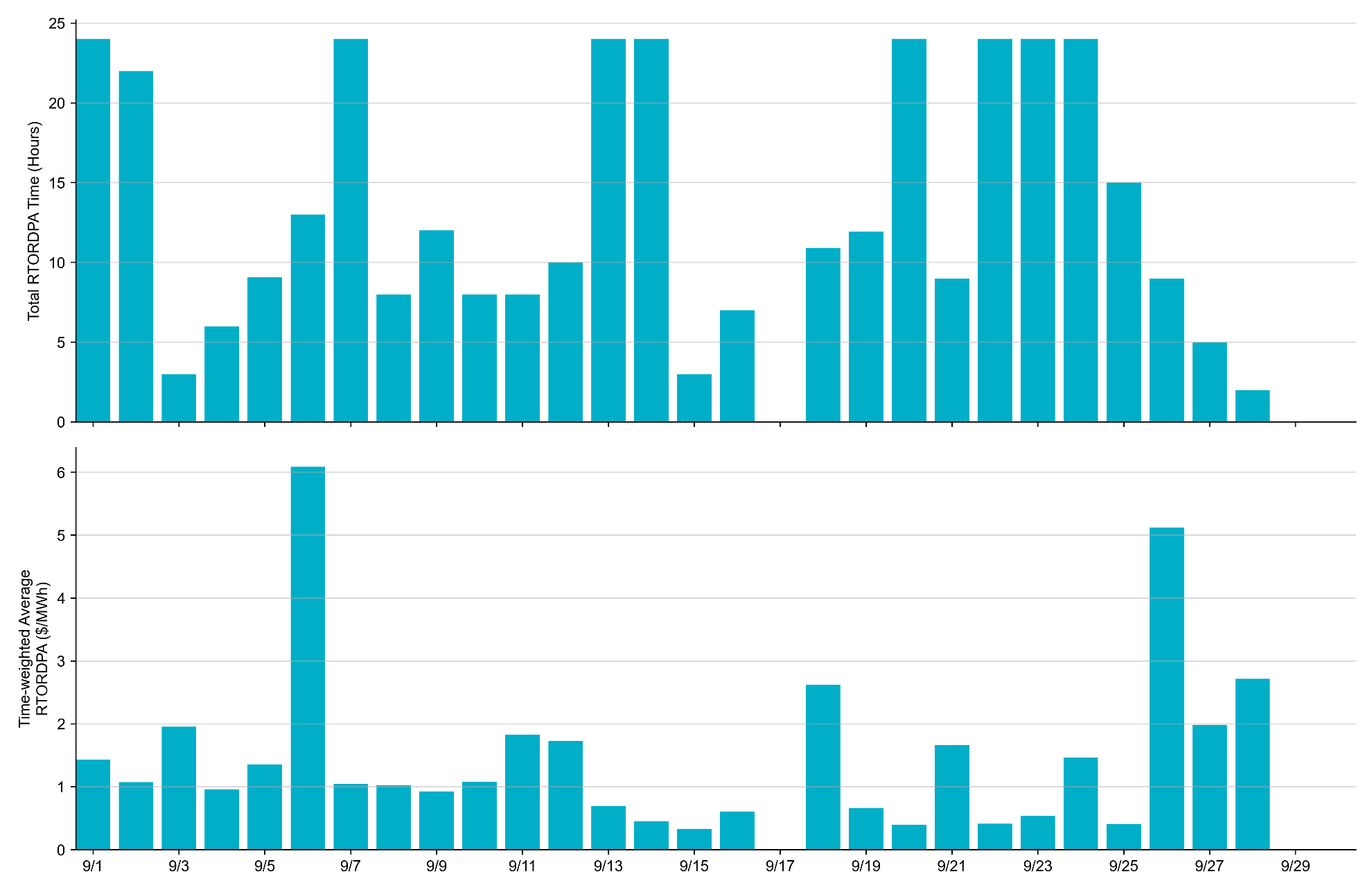 12
RUC Clawback, Capacity Short Charges, and ShortfallFor September 2022, the total Clawback charge was $0.364M.  The total Make-Whole payment was $4.666M, which was almost entirely covered through capacity-short charges.
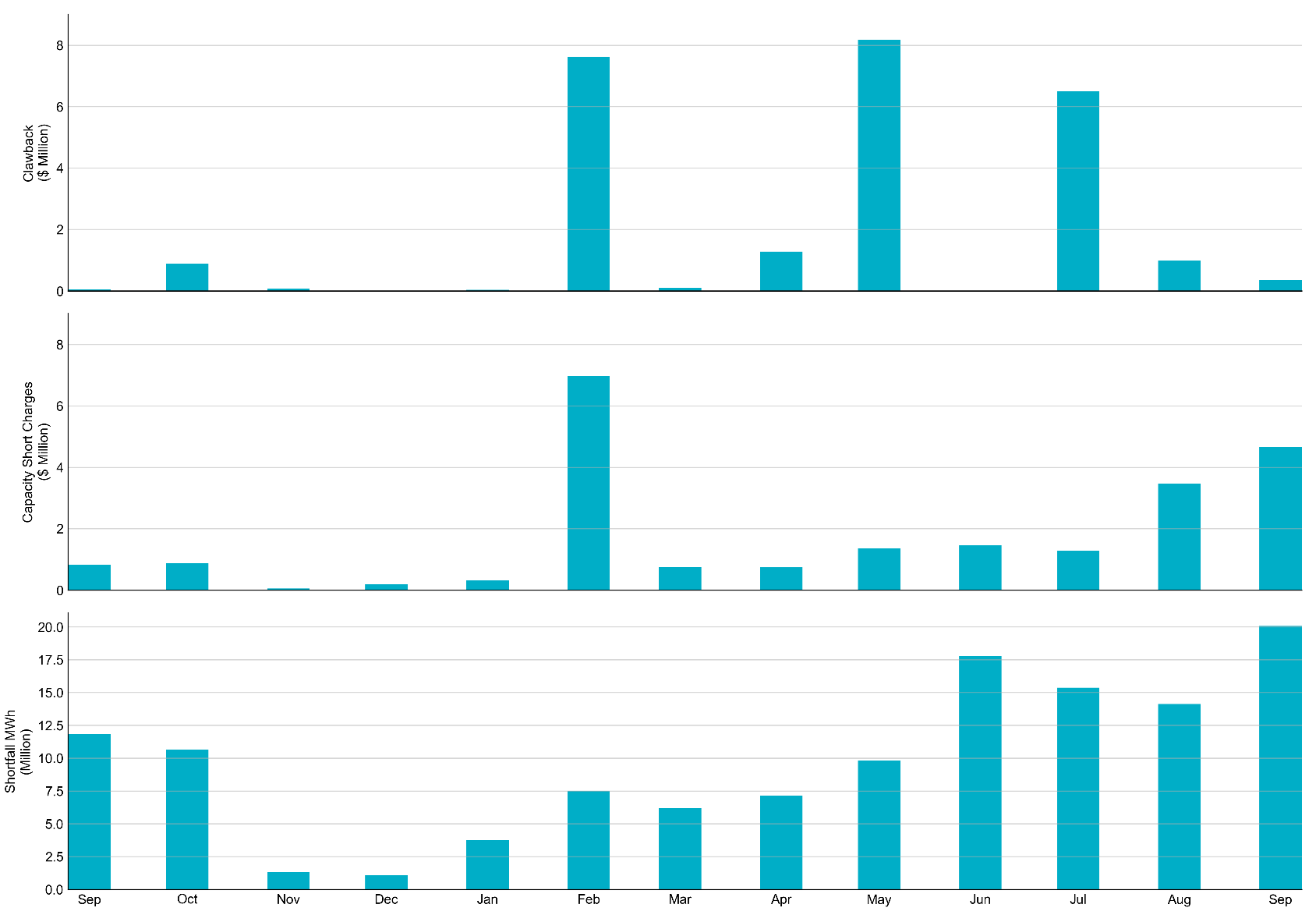 In September 2022, $4.666M in Make-Whole was paid out. There was a total amount of $8,626 uplifted to load this month. This stemmed from a manual process that incorrectly captured the timing of a verbal dispatch instruction for OD 9/5. This will be corrected for the final settlement run and we expect this amount will be refunded to load.
13